School climate reform:A Drop Out Prevention Strategy that Mobilizes the “whole village” to support the “whole child”
Richard Cardillo
Director of Education
National School Climate Center:
Educating minds and hearts … Because the three R’s are not enough;
Western Regional Leadership Summit on
School Justice Partnerships
Rochester, NY
May 14, 2014
School climate reform:Past and current efforts
School climate reform
 A data-driven, continuous school improvement   	strategy that recognizes the “voice” of the 	whole school community
 Recognizing the social, emotional and civic as 	well as intellectual aspects of learning and 	school life
 Supporting the “whole village” to support the 	whole child
[Speaker Notes: • an educational focus for over 100 years
• School climate – the quality and character of school life that is based on patterns of student/parent/school personnel: norms, values, expectations, relationships, beliefs, teaching/learning, leadership
• A continuous improvement model that explicitly recognizes (i) the “voice” of students, parents/guardians, school personnel and even community members and (ii) the social, emotional and civic as well as intellectual aspects of student learning and school life]
School Improvement Research: helpful and less helpful “Drivers” of change*
Unhelpful Primary Drivers:
Accountability systems that use data as a “hammer” rather than a “flashlight”
Primary focus on the individual teacher and/or administrator
Technology
Specific “evidence-based” programs
Helpful Primary Drivers
Fostering the intrinsic motivation of students, parents and school personnel: “igniting” the process
Engaging students & educators in a continuous process of social-emotional & civic as well as intellectual learning
Inspiring team work and a collaborative problem solving process 
Affecting the whole  community
* Bryk, et. al. 2002  & 2010; Fullan, 2011; Mourshed, Chijioke & Barber, 2010; Tucker 2011.
[Speaker Notes: • Current improvement efforts in America tend to focus on the four UNHELPFUL drivers of change.
•  School Climate Reform recognizes and supports all of the helpful drivers of change.]
The School Climate Improvement Process: A democratically informed continuous process of learning and improvement
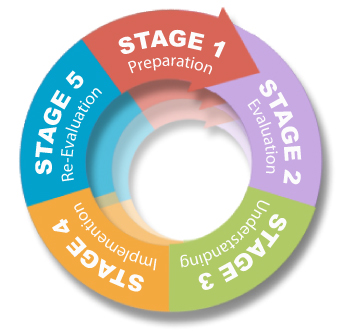 [Speaker Notes: • A version of the problem solving cycle that characterizes and shapes ALL effective school reform
• What is new, is that we now have greater, research based understanding of the tasks and challenges that shape each of these stages]
School climate improvement process
Under the leadership of the Principals, supporting students, 
parents/guardians, school personnel and community members:

1) Developing a shared vision about our school
    
2) Understanding/evaluating current strengths and needs

3) Developing goals: Systemic, instructional and other wise

4) Implementing them

5) Learning from experience and revising goals
School Climate Research
Individual Experience: Promoting a positive school climate effects students’ self-esteem and self-concept.
Risk Prevention and Health Promotion: Effective risk prevention and health promotion efforts are positively correlated with safe, caring, participatory and responsive school climate settings.
Academic Achievement: Student academic achievement is strongly correlated to a safe, caring and responsive school climate setting. Positive reinforcement and attentiveness improves student performance. 
Teacher Retention: Positive school climate is associated with greater teacher retention.
(For a summary of this research, see: Thapa, Cohen, Guffey & Higgins-D'Alessandro (2013).  A Review of School Climate Research, Review of Educational Research, DOI: 10.3102/0034654313483907.)
School climate matters
A paradox!

 Growing recognition and support from:
Federal agencies: US DOE, Justice, CDC, SAMPSA and IES 
 State DOEs
 Districts: from Westbrook, Connecticut to Chicago

 Great need for practice and policy guidelines
[Speaker Notes: • US Department of Education, US Department of Justice, Centers for Disease Control and Prevention, Substance Abuse and Mental Health Administration, and  Institute for Educational Sciences
• States: 11 federally funded Safe and Supportive Schools grantees (that support the development of a state wide school climate measurement system to compliment and extend
• National survey reveals: 9 out of 10 practitioners report a “high” to “very high” need and want for detailed practice resources, guidelines and tools]
School Climate Measurement
Today: Measurement practices focus on cognitive learning
 School climate measurement: Recognizing the social, emotional and civic as well as intellectual and engage the whole community
 Measurement: An engagement strategy as well as 
     benchmarking
 Recommended: School climate surveys that are:
 Reliable and valid
 Recognize student, parent/guardians, school personnel and community “voice”
 Can be completed in under 20 minutes
 Linked to realistic systemic and instructional improvement plans
[Speaker Notes: • Educators – and students – truly need the support and partnership of parents and guardians as well as community members and leaders. 
• Range of whole community efforts: Community schools, Promising Neighborhoods (growing out of G. Canada’s Harlem Family Zone work; and, school climate reform
• PBIS and SC reform: complimentary but very different approaches. Current confusion about this that we will talk more about in the workshop later today]
Policy trends
Growing interest in school climate standards and laws that support engaging the “whole village” in the continuous process of improvement
 National School Climate Standards: Benchmarks to promote effective teaching, learning and comprehensive school improvement (Appendix A) (www.schoolclimate.org/climate/standards.php)
Five Standards that support school communities addressing three essential questions:
What kind of school do you want yours to be?
Given this vision, what policies, rules and supports do we need?
What practices – educational, risk prevention and health-mental health  promotion – do we need to actualize our “vision” and polices?
School Climate Practice trends
Measurement trends: Utilization of school climate measurement to compliment and extend current accountability measures
 Practically, what to do when? 
Growing interest!
Confusion about what to do when: On the importance of implementation road maps  
 Common Core and/or School Climate and/or PBIS?
PBIS & School Climate  process:Similar and/or different?
Overlapping and complimentary efforts:
[Speaker Notes: The goals for school climate improvement efforts (National School Climate Council, 2007; 2012) is to support students, parents/guardians, school personnel and even community members learning and working together in a democratically informed manner to foster even safer, more supportive, engaging and flourishing schools that support school – and life – success. This is a much broader, locally determined and collaborative set of goals than the PBIS goal to “prevent the development of problem behaviors and maximize academic success for all students.”]
Barriers and Challenges
Concern about and exclusive focus on the cognitive aspects of learning and teaching
 Confusion about school climate reform and/or PBIS
 Current educational accountability systems are punitive and – inadvertently – undermine a long term view and commitment to continuous improvement
 School leaders who are: 
 Reactive (rather than pro-active); 
 Anxious about being attacked; and/or 
Not sure what to focus on to support an effective school climate improvement process.
What can you do? Policy efforts that support the whole child and the whole village
1) Understand recent school climate research findings. 
2) Consider adopting or adapting the National School Climate Council’s definitions   for school climate and an effective school climate improvement process.
3) Create standards for school climate assessment and school reform efforts that support a continuous process of school wide and instructional improvement efforts. 
4) Support social, emotional, ethical/character and civic as well as intellectual aspects of learning for students and adults, and do so in a manner that recognizes and embraces the diverse needs and perspectives of all learners.
5) Measure school climate comprehensively in ways that recognize student, parent, school personnel and community “voice” – with scientifically sound surveys and use findings to shape school-wide and instructional improvement efforts.
What can you do? (Cont.)
6) Use school climate assessment as a measure of school system performance to inform school, district, and statewide decision-making and policy development.
7) Support students as well as parents and school personnel reviewing and amending current codes of conduct  so that they function more as learning supports rather than as punishment.  
8) Ensure that pre and in-service educator efforts are aligned with high-quality school climate and prosocial educational (e.g. social emotional learning and character education) related standards for educators. 
9) Address barriers to learning and teaching (e.g., student and school readiness; safety; sense of belonging and connectedness; and collaboration) and re‑engage those who have become disengaged; and, ensure that an appropriate operational infrastructure and capacity building mechanisms for meeting school climate standards are developed and sustained.
Let us Keep Learning Together
Richard Cardillo
Director of Education, National School Climate Center (NSCC) 
rcardillo@schoolclimate.org
Twitter:  @richardcardillo	 
(212) 707-8799    
(www.schoolclimate.org)